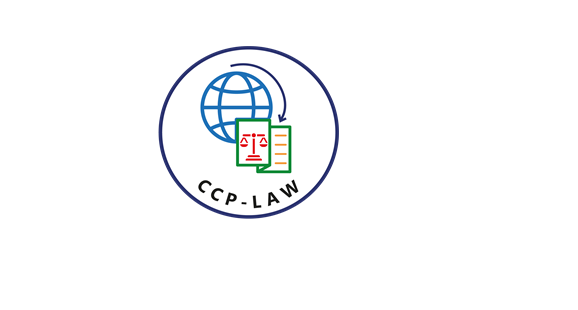 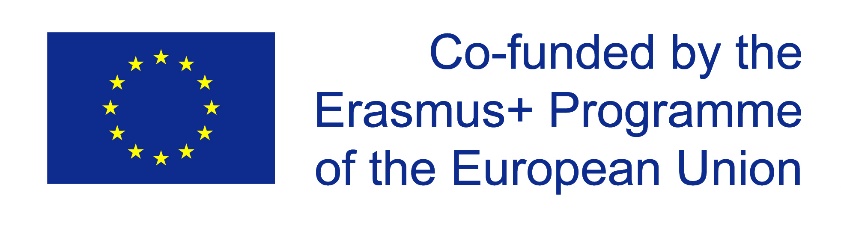 CCP-LAW
Curricula development on Climate Change Policy and Law
Subject title: Climate Change and Sustainable Development 

Instructor Name: …
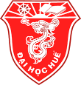 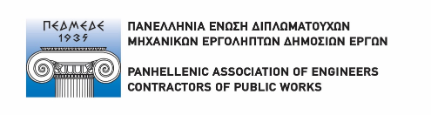 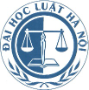 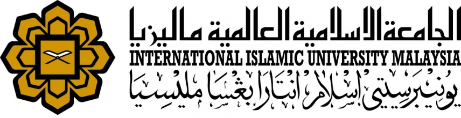 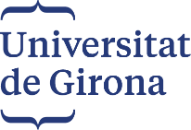 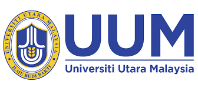 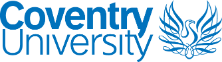 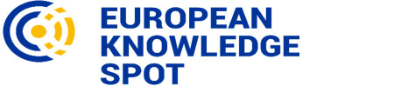 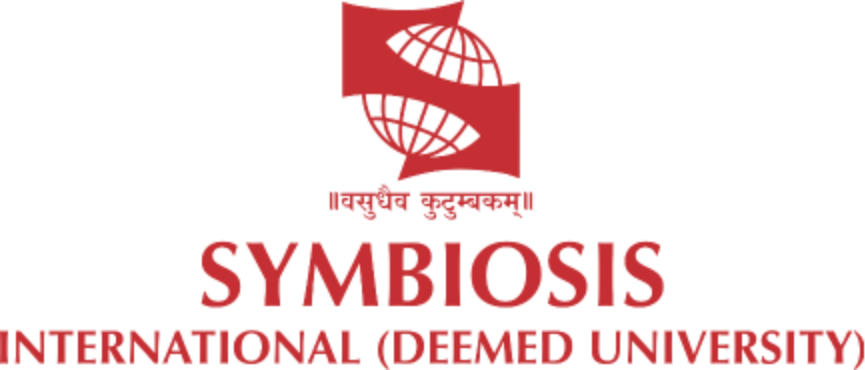 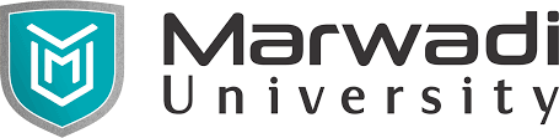 Project No of Reference: 618874-EPP-1-2020-1-VN-EPPKA2-CBHE-JP: 
The European Commission's support for the production of this publication does not constitute an endorsement of the contents, which reflect the views only of the authors, and the Commission cannot be held responsible for any use which may be made of the information contained therein.
Sustainability and climate change
Sustainability and climate change
Sustainability and climate change are closely interconnected, and addressing climate change is a central component of achieving sustainable development 
Sustainability involves meeting the needs of the present without compromising the ability of future generations to meet their own needs. It encompasses economic, social, and environmental dimensions, aiming for a balanced and equitable approach to development.
Climate change refers to long-term changes in temperature, precipitation, and other atmospheric conditions on Earth. It is a global challenge with far-reaching impacts on ecosystems, economies, and societies.

Climate change is a significant environmental challenge that directly affects the environmental pillar of sustainability. It poses threats to biodiversity, ecosystems, and natural resources.
Sustainability and climate change
Menti quiz
[Speaker Notes: What role do forests play in combating climate change?
A. They contribute to global warming by emitting carbon dioxide
B. They have no impact on the climate
C. They help reduce climate change by absorbing carbon dioxide
D. They increase air pollution
Correct Answer: C

What is the main cause of rising sea levels?
A. Increased satellite communications
B. Expanding desert landscapes
C. Melting ice caps and glaciers
D. Decreased ocean water temperatures
Correct Answer: C]
Sustainability and climate change
Mitigating Greenhouse Gas Emissions
Renewable Energy Transition 
Adaptation to Climate Change 
Global Cooperation and Climate Agreements
[Speaker Notes: Mitigating Greenhouse Gas Emissions:
Sustainable development involves reducing greenhouse gas emissions to mitigate climate change. This includes transitioning to renewable energy sources, improving energy efficiency, and adopting sustainable practices in industries and transportation.
Renewable Energy Transition:
One of the key strategies for promoting sustainability in the context of climate change is the transition to renewable energy sources, such as solar, wind, and hydropower. This shift reduces reliance on fossil fuels, which contribute significantly to greenhouse gas emissions.
Adaptation to Climate Change:
Sustainability requires adapting to the impacts of climate change, such as rising sea levels, extreme weather events, and changing precipitation patterns. This involves building resilient infrastructure, developing sustainable agricultural practices, and implementing water management strategies.
Global Cooperation and Climate Agreements:
Achieving sustainability in the face of climate change requires global cooperation. Agreements like the Paris Agreement aim to unite nations in their efforts to limit global temperature rise and adapt to the impacts of climate change.]
Sustainability and climate change
Economic Impacts of Climate Change 
Social Equity in Climate Action 
Sustainable Consumption and Production 
Measuring Progress with Sustainable Development Goals (SDGs)
Long-Term Thinking 

 What is the IPCC?
[Speaker Notes: Economic Impacts of Climate Change:
Climate change can have severe economic consequences, affecting industries, supply chains, and livelihoods. Sustainable economic development involves understanding and mitigating these risks, as well as identifying opportunities for green growth.
Social Equity in Climate Action:
Sustainable development emphasizes social equity. In the context of climate change, this means ensuring that vulnerable populations, often disproportionately affected by climate impacts, have access to resources and support for adaptation and resilience.
Sustainable Consumption and Production:
Climate change is influenced by patterns of consumption and production. Sustainable development encourages responsible and resource-efficient consumption, reducing the carbon footprint of goods and services.
Measuring Progress with Sustainable Development Goals (SDGs):
The United Nations Sustainable Development Goals (SDGs) include Goal 13, which specifically addresses climate action. Progress toward achieving sustainability is closely tied to progress in addressing climate change and its associated challenges.
Long-Term Thinking:
Sustainability involves taking a long-term perspective. In the context of climate change, this means considering the impacts of present actions on future generations and adopting strategies that promote the well-being of the planet over time.]
Sustainability and climate change
Menti quiz
[Speaker Notes: What does IPCC stand for?
A. International Panel on Climate Change
B. Intergovernmental Panel on Climate Control
C. Intergovernmental Panel on Climate Change
D. International Protocol on Climate Control
Correct Answer: C]
Sustainability and climate change
What is the IPCC?
A critical body in the realm of sustainable development, particularly regarding climate change.
Established in 1988 by the United Nations Environment Programme (UNEP) and the World Meteorological Organization (WMO)
Key functions: assessment reports, special reports, technical papers and guidelines
The IPCC's assessments are highly regarded as authoritative sources of information on climate change. 
Plays a significant role in shaping global climate policies and agreements
[Speaker Notes: Discuss what is IPCC and how policy documents look like, based on pre-reading:Climate Change 2023 Synthesis Report, https://www.ipcc.ch/report/ar6/syr/downloads/report/IPCC_AR6_SYR_SPM.pdf 
Formation and Purpose: The IPCC was established in 1988 by the United Nations Environment Programme (UNEP) and the World Meteorological Organization (WMO). Its primary purpose is to provide policymakers with regular assessments of the scientific basis of climate change, its impacts, and future risks, as well as adaptation and mitigation strategies.
Key Functions:
Assessment Reports: The IPCC periodically publishes comprehensive assessment reports, often referred to as Assessment Reports (AR), which summarize the latest scientific findings on climate change. These reports are based on the contributions of thousands of scientists from around the world.
Special Reports: In addition to its assessment reports, the IPCC releases special reports focusing on specific topics or sectors related to climate change, such as impacts on oceans and cryosphere, land use, renewable energy, and mitigation pathways.
Technical Papers and Guidelines: The IPCC also produces technical papers, methodological guidelines, and other supplementary materials to assist policymakers and stakeholders in understanding and addressing climate change.
Structure: The IPCC is organized into three working groups:
Working Group I (WGI): Assesses the physical science basis of climate change.
Working Group II (WGII): Assesses impacts, adaptation, and vulnerability related to climate change.
Working Group III (WGIII): Assesses options for mitigating climate change through reducing greenhouse gas emissions and enhancing sinks.
Importance: The IPCC's assessments are highly regarded as authoritative sources of information on climate change. They serve as the scientific foundation for international climate negotiations, such as those under the United Nations Framework Convention on Climate Change (UNFCCC), including the annual Conference of the Parties (COP) meetings.
Policy Influence: The IPCC's reports play a significant role in shaping global climate policies and agreements. Policymakers, governments, and organizations worldwide rely on the IPCC's assessments to inform their decisions and actions related to climate change mitigation, adaptation, and resilience-building.]
Sustainability and climate change
Menti quiz
[Speaker Notes: How often does the IPCC release a comprehensive assessment report?
A. Every 3 years
B. Every 5 years
C. About every 6 to 7 years
D. Every 10 years
Correct Answer: C]
Sustainability and climate change
What is the link between climate change and sustainable development?

 https://www.youtube.com/watch?v=jdb1HKiYFiw

Interview with expert on Climate Change
[Speaker Notes: Watch the video
Discuss the questions students wish to ask to the expert.]